Ai nhanh hơn
Hình thức: 
+ Chia lớp thành 2 nhóm
Yêu cầu: kể tên một số tác phẩm văn học mà mình đã đọc, cảm xúc khi đọc, những chi tiết ấn tượng,...
Thời gian: 3 phút
[Speaker Notes: Giáo án của Thảo Nguyên 0979818956]
NÓI VÀ NGHE
NGHE VÀ TÓM TẮT 
NỘI DUNG THUYẾT TRÌNH 
CỦA NGƯỜI KHÁC
[Speaker Notes: Giáo án của Thảo Nguyên 0979818956]
BƯỚC 2
BƯỚC 1
BƯỚC 3
Nghe và ghi chép
Chuẩn bị trước khi nghe
Đọc lại, chỉnh sửa và chia sẻ
NÓI VÀ NGHE
NGHE VÀ TÓM TẮT  NỘI DUNG THUYẾT TRÌNH 
CỦA NGƯỜI KHÁC
[Speaker Notes: Giáo án của Thảo Nguyên 0979818956]
1. Chuẩn bị trước khi nghe
Đề bài: Nghe và tóm tắt bài thuyết trình về một tác phẩm văn học do người khác trình bày trong buổi sinh hoạt Câu lạc bộ đọc sách.
- Mục đích: Nghe để hiểu thêm về tác phẩm văn học đã đọc hoặc thu nhận thông tin về những tác phẩm chư na đọc. Tìm hiểu về tác giả, tác phẩm sẽ được thuyết trình
- Người nghe: thầy cô, bạn bè, người thân...
 - Chuẩn bị:
[Speaker Notes: Giáo án của Thảo Nguyên 0979818956]
Tên tác phẩm
“CHUYỆN CON MÈO DẠY HẢI ÂU BAY”
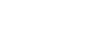 Thuyết trình
Thông tin
Chủ đề: Thế giới này đầy những nghịch lý và khác biệt, nhưng bỏ qua những khác biệt đó để hướng đến tình yêu thương thì cuộc sống sẽ tốt đẹp hơn.
Đặc sắc nghệ thuật: Giọng văn nhẹ nhàng, hài hước; cốt truyện độc đáo; kết thúc có hậu.
Về tác phẩm: Chuyện Con Mèo dạy Hải Âu bay là kiệt tác dành cho thiếu nhi của nhà văn Luis Sepulveda
Thông điệp, bài học: Tác phẩm chuyển tải thông điệp về trách nhiệm với môi trường, về sự sẻ chia và yêu thương cũng như ý nghĩa của những nỗ lực – “Chỉ những kẻ dám mới có thể bay”.
Về tác giả: Luis Sepúlveda là một nhà văn, đạo diễn phim, nhà báo và nhà hoạt động chính trị người Chile.
[Speaker Notes: Giáo án của Thảo Nguyên 0979818956]
2. Nghe và ghi chép
[Speaker Notes: Giáo án của Thảo Nguyên 0979818956]
PHIẾU GHI CHÉP NỘI DUNG THUYẾT TRÌNH: PHÂN TÍCH MỘT TÁC PHẨM VĂN HỌC
PHIẾU GHI CHÉP NỘI DUNG THUYẾT TRÌNH: PHÂN TÍCH MỘT TÁC PHẨM VĂN HỌC
PHIẾU GHI CHÉP NỘI DUNG THUYẾT TRÌNH: PHÂN TÍCH MỘT TÁC PHẨM VĂN HỌC
PHIẾU GHI CHÉP NỘI DUNG THUYẾT TRÌNH: PHÂN TÍCH MỘT TÁC PHẨM VĂN HỌC
3. Đọc lại, chỉnh sửa và chia sẻ
Kỹ thuật:  3-2-1
- 3 điều nhóm em đã thực hiện tốt trong hoạt động nghe – tóm tắt.
- 2 điều nhóm em cần khắc phục trong hoạt động nghe – tóm tắt.
- 1 bài học/ kinh nghiệm sâu sắc mà em rút ra cho bản thân từ quá trình hợp tác nhóm.
[Speaker Notes: Giáo án của Thảo Nguyên 0979818956]
LUYỆN TẬP - VẬN DỤNG
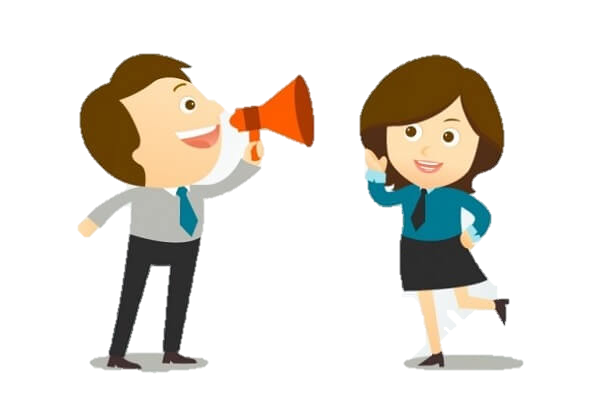 Từ nhận xét, góp ý của cô và các bạn, em hãy quay video bài nói tóm tắt lại nội dung thuyết trình của người khác về một tác phẩm văn học (các em lựa chọn tác phẩm của nhóm mình ấn tượng nhất).
 (có thể chèn nhạc phù hợp, kết hợp hình ảnh…)
[Speaker Notes: Giáo án của Thảo Nguyên 0979818956]